Grid Resilience State and Tribal Formula Grants
How to Request Fiscal Year 2024 Funding For Existing Awardees
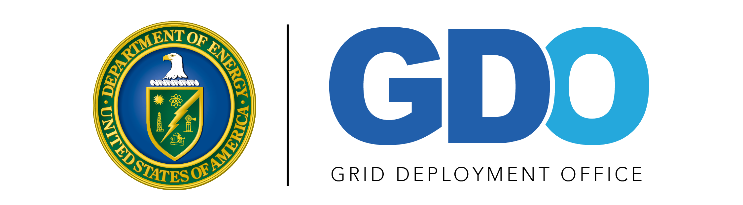 [Speaker Notes: Do not like the photos chosen*]
Involved Entities & Roles
U.S. Department of Energy (DOE)

The DOE's Grid Deployment Office (GDO) Grid Modernization Division provides management and oversight for the BIL Section 40101(d) Program.

The DOE's National Energy Technology Laboratory (NETL) is the contracting authority for the BIL Section 40101(d) Program.  
NETL has assigned a Contracting Officer (CO), Award Administrator and Federal Project Officer (FPO) to every grant under this Program.
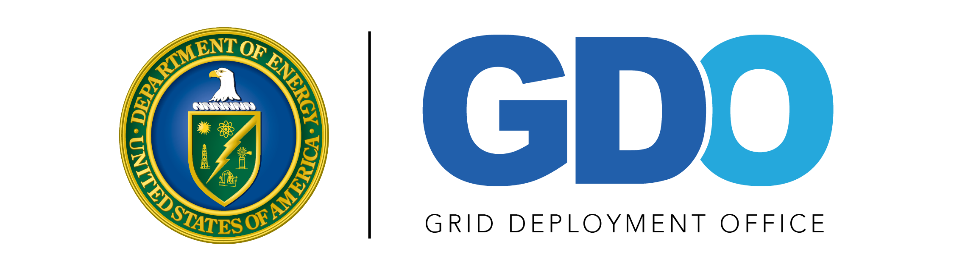 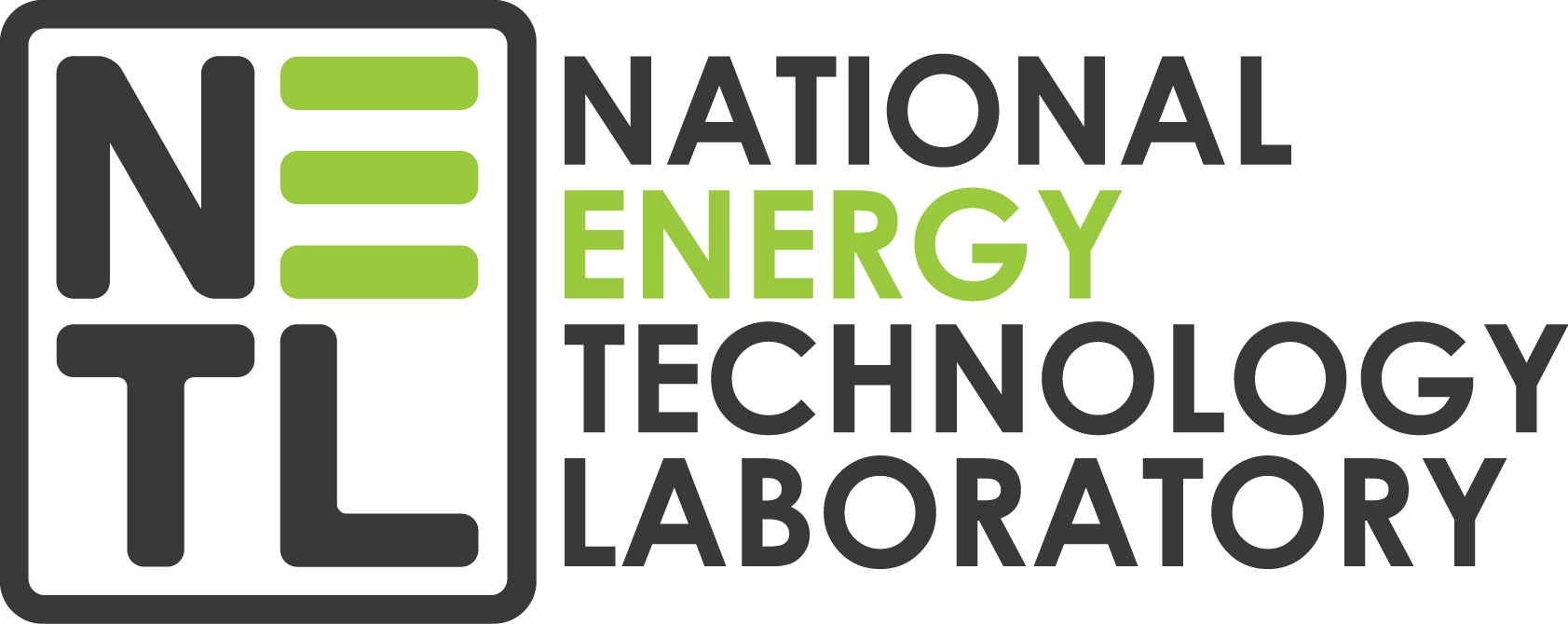 Federal Roles and Responsibilities
How to Request Fiscal Year 2024 Funding
Use this Guide if:
You are an existing grant recipient of a Bipartisan Infrastructure Law (BIL) Section 40101(d) Preventing Outages and Enhancing the Resilience of the Electric Grid – Formula Grant to States and Indian Tribes, also known as the Grid Resilience State and Tribal Formula Grants.
You intend to request the Fiscal Year (FY) 2024 Federal allocation.

Do not use this Guide if:
You are a current grant applicant who applied during the FY22/FY23 application cycle but has not yet received their Grid Resilience State and Tribal Formula Grant award. Please reach out to your Federal Project Officer to identify next steps.
If you are a first-time applicant for a grant under this program, starting in FY 24, refer to the instructions in Amendment 008 of the Administrative & Legal Requirements Document (ALRD).
Additional assistance & resources for new grant applicants are available under Application Resources here: 
Grid Resilience State And Tribal Formula Grant | netl.doe.gov
Background
Your initial grant application includes your FY 22 and FY 23 Federal allocations, resulting in your current grant.

The FY 22 and FY 23 Federal grant allocations were obligated to your initial grant agreement when the grant was awarded.

With the release of ALRD Amendment 008, current Grant Recipients may now request to add the FY 24 Federal allocation to their current grant agreement.

Refer to the Terms and Conditions of your Assistance Agreement (Annual Allocation Request) for further information on how to request your FY 24 allocation.
Background
Amendment 008 of the ALRD is available here: 
ALRD Amendment 009

The FY 24 allocation amounts are available here: 
FY24 Allocations Table.pdf (doe.gov)
BIL 40101(d) Annual Allocation Request
To request the FY 24 allocation
refer to your Assistance Agreement
BIL 40101(d) Annual Allocation Request
From the Terms and Conditions of your Assistance Agreement:
ANNUAL ALLOCATION REQUEST
The Annual Allocation Request must be submitted to the Federal Project Officer (i.e., DOE Program Manager) whose name is in Block 15 of the Award Agreement and the DOE Award Administrator whose name is identified on the Award cover page.  

The Annual Allocation Request must include the following information:
SF-424 reflecting the current year allocation and cost match amounts.  
Cost Match Information for current year allocation.   
Cost Match Value 
Identify the source/organization of the proposed cost match.
Type of Cost Match (cash or in-kind)
Provide a description of their proposed cost match.  
Program Narrative – copy of current Program Narrative if there are no changes, or an updated Program Narrative to reflect any changes. If changes have occurred, a Public Notice and Hearing must be documented in the updated Program Narrative.
Items required to be provided with your request
SF-424 reflecting the FY 24 allocation and cost match amounts.  

Cost Match Information for FY 24 allocation.   

Cost Match Value 
Identify the source/organization of the proposed cost match.
Type of Cost Match (cash or in-kind).
Provide a description of their proposed cost match.  

Program Narrative
Copy of current Program Narrative if there are no changes, or an updated Program Narrative to reflect any changes. If changes have occurred, a Public Notice and Hearing must be documented in the updated Program Narrative.     

Additional information on each item is in the following slides
Items required to be provided with your request
1.  SF-424 reflecting the FY 24 allocation and cost match amounts.  

In Section 18 (Estimated Funding) of the SF-424:
Include only the FY 24 allocation amount in field 18a
Include the 15% cost match on the FY 24 allocation amount in field 18b
Include the subtotal of 18a and 18b in field 18g (TOTAL)
All other fields in Section 18 will be left blank

The SF-424 is located here under Award Management Documents:  
Post-Award Resource Documents | netl.doe.gov
Items required to be provided with your request
SF-424
The “a. Federal” funding will be the FY 24 allocation for your State or Indian Tribe

FY 24 formula allocations are provided here: FY24 Allocations Table

The “b. Applicant” funding will be the 15% cost match on the Federal allocation

All other funding fields (c, d, e and f) will be $0
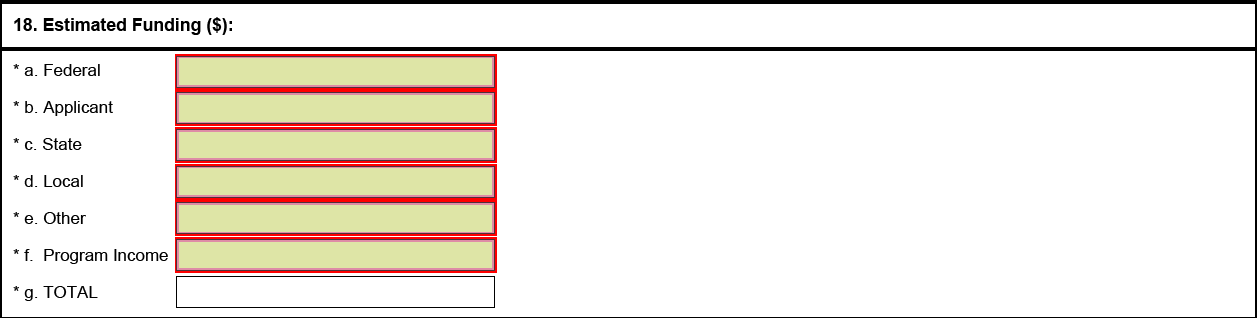 Note that the required cost match provided by eligible entities performing resilience projects will be captured when you provide the resilience project and subaward notification (post-award).
Items required to be provided with your request
2.  Cost Match Information for FY 24 allocation.   
3.  Cost Match Value 
Identify the source/organization of the proposed cost match.
Type of Cost Match (cash or in-kind)
Provide a description of the proposed cost match.  

These items may be combined into one document (no specific form or format required).  

If the cost match is being provided by a known Third Party, a Letter of Commitment from that Third Party should also be provided with the Allocation Request.

For the purpose of the Annual Allocation Request, only the 15% Recipient cost match should be reflected in the Cost Match Information and Cost Match Value. The cost match information for the individual resilience projects (i.e., 100% if a large utility or 1/3 if a small utility) will be provided with the Resilience Project & Subaward/Subcontract Term in your Assistance Agreement.
Items required to be provided with your request
4.  Program Narrative

If there are no changes to the current Program Narrative previously provided to and accepted by the U.S. Department of Energy, provide a copy of the current Program Narrative with the FY 24 Allocation Request.   

If changes have occurred to the current Program Narrative, a new Program Narrative must be provided.  If changes are made to a Program Narrative, a Public Notice must be issued and a Public Hearing must be conducted before adopting the revised Program Narrative, and the Public Notice and Hearing must be documented in the updated Program Narrative submitted with the FY 24 Allocation Request.     

Remember:  All resilience projects executed under your grant agreement must be consistent with the objectives and strategies presented in your Program Narrative.
Annual Allocation Request FAQs
How do I submit the FY 24 Allocation Request?
Email the associated documents to the FPO (i.e., DOE Program Manager) whose name is in Block 15 of the Award Agreement and the DOE Award Administrator whose name is identified on Assistance Agreement cover page.  

When must the FY 24 Allocation Request be submitted?
In accordance with your Assistance Agreement, FY 24 Allocation Requests were requested to be received by the Federal Project Officer and Award Administrator within 90 days after the issuance of ALRD Amendment 008 (released January 18th, 2024). Amendment 009 was issued on April 17th, 2024, stating a 60-day extension on the original deadline. The FY 24 Allocation Request must be submitted by June 17th, 2024.  

How long will it take to receive the FY 24 Allocation?
DOE will process the Annual Allocation Requests as they are received. If the request is complete and accurate, the Amendment obligating the FY 24 allocation to your Agreement should be executed within 90 days upon receipt.
Resilience Project Approvals
Important !!  Before initiating any Subaward or Resilience Project under this grant: 

The DOE Contracting Officer (CO) and FPO must be notified prior to execution of any project work in accordance with the Resilience Project and Subaward/Subcontract Notification Term located in the Assistance Agreement.  

Grant Recipients may not proceed with the resilience project and/or subaward/subcontract until DOE Officials determine, and provide the Recipient written notification, that the information provided is acceptable.​

Any project work completed without DOE notification is at risk of being deemed unallowable and not reimbursable.
Changes to Grant Recipient Key Personnel
Designate (or update) your Business Point of Contact (BPOC) and Principal Investigator/Technical Project Manager (PI) in your email.

Changes to the BPOC or PI should be noted in the allocation request email in order to update the award agreement.
BIL 40101(d) Annual Allocation Request
Questions?

Contact your DOE FPO or your DOE Award Administrator listed on your Assistance Agreement
BIL 40101(d) Annual Allocation Request
Additional Information
Formula Allocation Information
FY 24 formula allocations are provided here: FY24 Allocations Table

The data sources used for the FY 24 formula allocations are available here under Application Resources: Grid Resilience State And Tribal Formula Grant | netl.doe.gov

Individual allocation amounts for FY 24 are different from FY 22 and FY 23 allocation amounts because:
Unused FY 22 and FY 23 allocations were rolled over into the FY 24 allocation pool
DOE updated the data used to apply the formula factors
Formula Factors
The formula factors used to determine allocation amounts were prescribed by BIL Section 40101(d)(3)(B):

The total population of the State or Indian Tribe. 
(I) The total area of the State or the land of the Indian Tribe; or (II) the areas in the State or on the land of the Indian Tribe with a low ratio of electricity customers per mileage of power lines. 
The probability of disruptive events in the State or on the land of the Indian Tribe during the previous 10 years, as determined based on the number of federally declared disasters or emergencies in the State or on the land of the Indian Tribe, as applicable, including— (I) disasters for which Fire Management Assistance Grants are provided under section 420 of the Robert T. Stafford Disaster Relief and Emergency Assistance Act (42 U.S.C. 5187); (II) major disasters declared by the President under section 401 of that Act (42 U.S.C. 5170); (III) emergencies declared by the President under section 501 of that Act (42 U.S.C. 5191); and (IV) any other federally declared disaster or emergency in the State or on the land of the Indian Tribe. 
The number and severity, measured by population and economic impacts, of disruptive events experienced by the State or Indian Tribe on or after January 1, 2011. 
The total amount, on a per capita basis, of public and private expenditures during the previous 10 years to carry out mitigation efforts to reduce the likelihood and consequences of disruptive events in the State or on the land of the Indian Tribe, with States or Indian Tribes with higher per capita expenditures receiving additional weight or consideration as compared to States or Indian Tribes with lower per capita expenditures.
Annual Update of Formula Allocation
BIL Section 40101(d)(3)(c) requires the Department of Energy (DOE) to update the data used for the formula allocation:

ANNUAL UPDATE OF DATA USED IN DISTRIBUTION OF FUNDS. —Beginning 1 year after the date of enactment of this Act, the Secretary shall annually update — 

All data relating to the factors described in subparagraph (B); and 

All other data used in distributing grants to States and Indian Tribes under this subsection.